MEIOSIS
Chapter 11-4
Parents can produce many types of offspring
Families will have resemblances, but no two are exactly alike
Every cell has a nucleus

Every nucleus has chromosomes

The number of chromosomes depends on the species

Ex.  Humans have 46
GENES are located on chromosomes 


genes control the TRAITS of the individual


genotype determines phenotype
Chromosomes come in matching sets
-these are called homologous pairs
Cells in your body have a complete set (all 46) - they are called DIPLOID
Sex cells (sperm and eggs) only have half (23)  - they are called HAPLOID
FIND THE HOMOLOG!
When GAMETES combine, the ZYGOTE (offspring) gets half from mom (23) and half from dad (23)

ZYGOTES are diploid  (46)
When sperm and egg meet, their chromosomes must match for the zygote to develop properly.
Let's review terms......
1.  Matching sets of chromosomes are called ________ pairs
2.  Egg and sperm combine to make a _______________
3.  Egg and sperm are both known as _______________
4.  A cell that only has half of a set of chromosomes is said to be _______________.
5.  Genes are located on  ___________________
The process of creating a gamete (sex cell) is called MEIOSIS
It is similar to mitosis, but  will produce 4 daughter cells that are each haploid.
Mitosis     vs.      Meiosis
Produces Somatic (Body) Cells
One division involved
Occurs all over Body & most often
Produces Diploid Cells
Produces 2 IDENTICAL Cells (ensures genetic continuity)
Produces Gametes (Sex Cells)
Two Divisions Involved
Occurs in Testis and Ovaries
Produces Haploid Cells
Produces 4 Genetically DIFFERENT Cells (Variation)
OOGENESIS  - makes eggs (ovum)
Spermatogenesis - makes sperm
PROPHASE I of MEIOSIS
- homologous pairs form
 
-chromosomes trade genes, 
 
CROSSING -OVER
Crossing-over increases the number of possible gene combinations
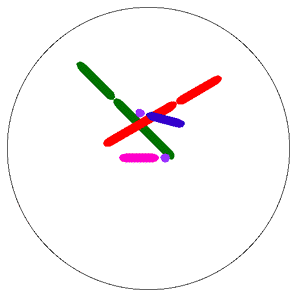 Crossing- Over
Crossing Over
Bits of SIMILAR information is exchanged between homologous chromosomes.
EX. Brown hair is exchanged with blond.

-This jumbles the genes for more variation.
Steps of Meiosis
Overview of Meiosis
Fertilization
The 2 Haploid Cells (Sperm & Egg) join together and form a Zygote (now diploid).
(mitosis now begins to form the new organism)
The Zygote begins to divide to make 2 cells, 4 cells, 8 cells, 16 cells etc.= new organism